VYSOKÁ ŠKOLA TECHNICKÁ A EKONOMICKÁ V ČESKÝCH BUDĚJOVICÍCH
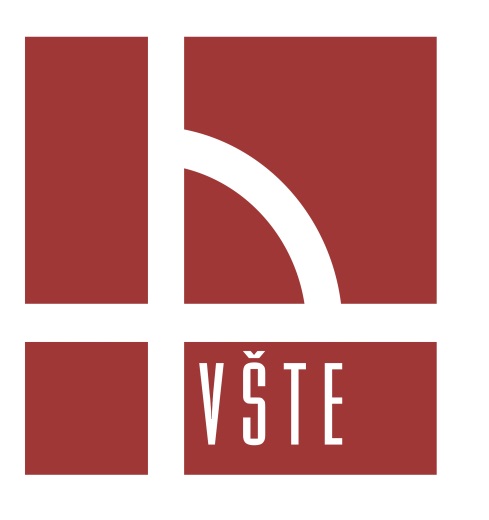 Posouzení vzájemné návaznosti osobní veřejné silniční a železniční dopravy v návaznosti na uživatele
Autor diplomové práce: Bc. Jiří Mála
Vedoucí bakalářské práce: Ing. Jiří Čejka, Ph. D.
Oponent bakalářské práce: Ing. Lenka Černá, PhD.
České Budějovice, červen 2020
MOTIVACE A DŮVODY K ŘEŠENÍ DANÉHO TÉMATU
2
Absence vlakového spojení Brno – Znojmo 
Ověření teoretických znalostí v praxi
Vlastní zájem o osobní dopravu
CÍL PRÁCE
3
Cílem práce je posouzení současného stavu návaznosti veřejné osobní silniční a železniční dopravy ve vybraném městě. Na základě zjištění určitých skutečností, pomocí matematických metod, dojde k návrhu na zlepšení.
METODIKA PRÁCE
4
Teoreticko-metodologická část
Základní pojmy
Studium odborných publikací
Aplikační část
Analýza současného stavu
Návrhy řešení
Závěrečné zhodnocení
ANALÝZA SOUČASNÉHO STAVU
5
IDS JMK
Znojemsko
Přetížená linka č. 815
Absence přímého vlaku do Brna
MATEMATICKÁ METODA
6
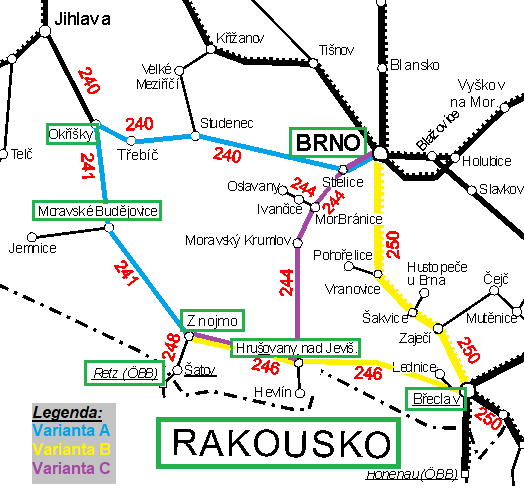 Vícekriteriální hodnocení variant
TOPSIS
Varianty rychlodráhy
NAVRŽENÁ OPATŘENÍ
7
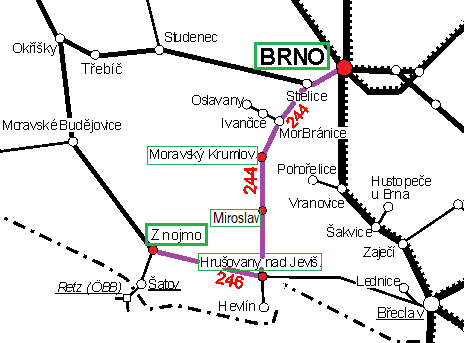 Výběr trasy
Návrh jízdních řádů
NAVRŽENÁ OPATŘENÍ
8
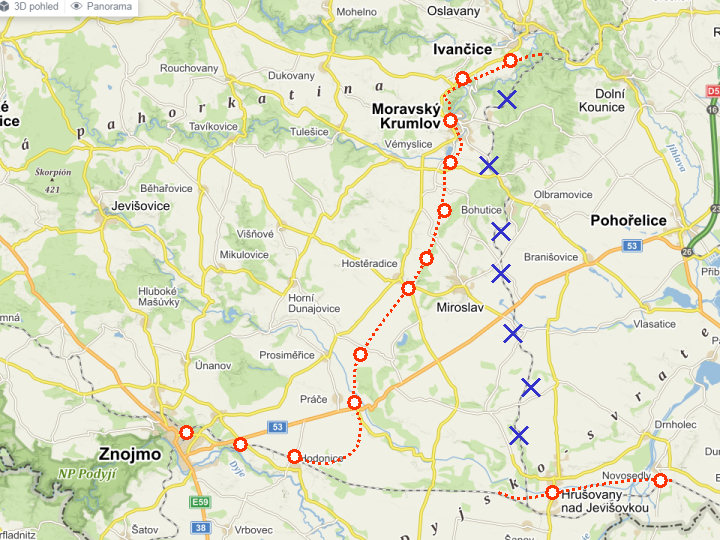 Výběr vhodné soupravy
Další návrhy
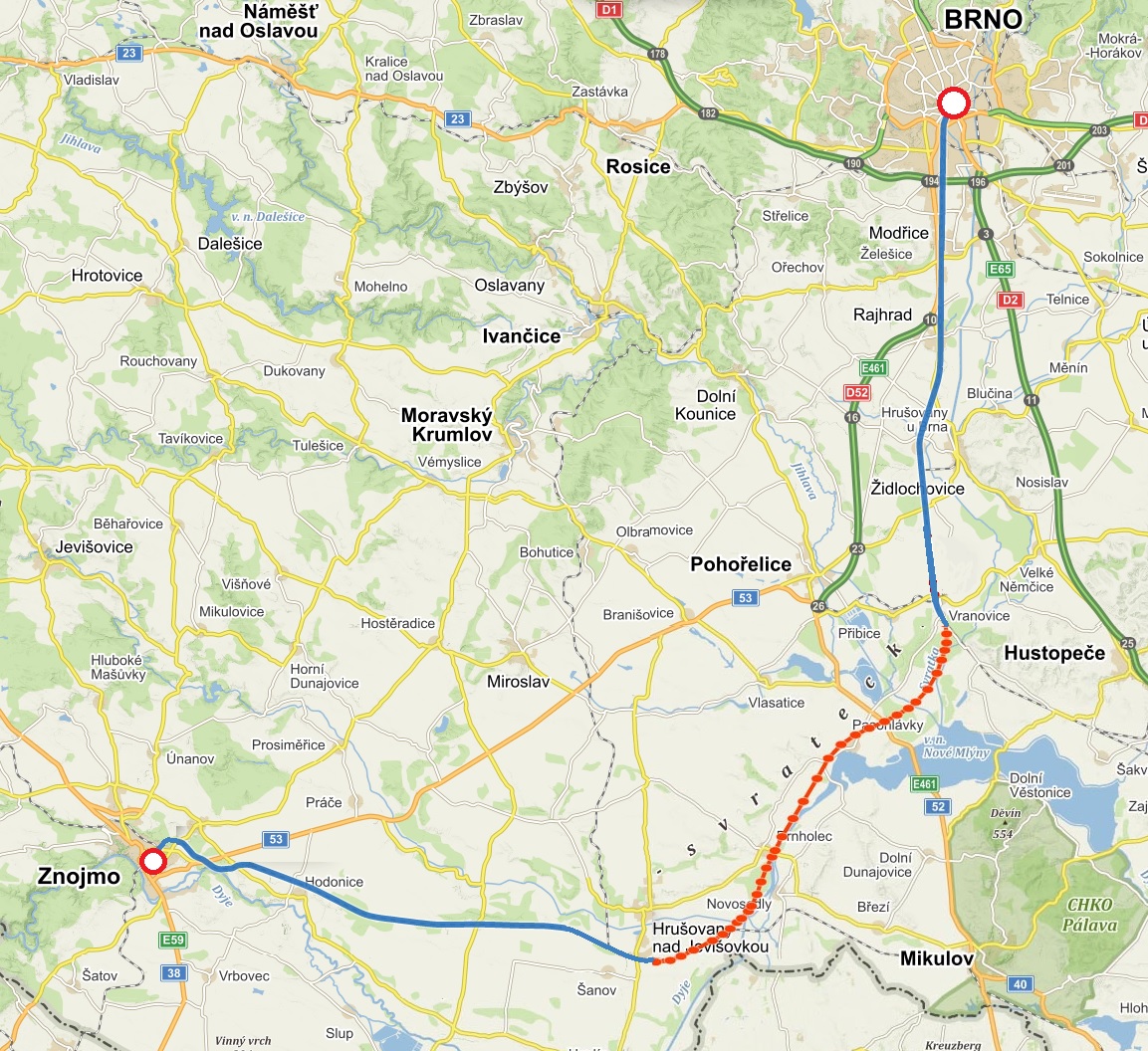 9
STRUČNÉ ZÁVĚREČNÉ SHRNUTÍ
10
Zkvalitnění dopravní obslužnosti
Alternativní spoj do Brna
Návrh vedení rychlodráhy
Vypracování jízdních řádů
OTÁZKY VEDOUCÍHO A OPONENTA PRÁCE
11
Vedoucí DP:
	Žádné doplňující dotazy.
Oponent DP:
	„1. Pro dosažení cíle DP jste použil multikriteriální hodnocení 	variant. Při použití zmíněných metod bylo nutné stanovit kritéria 	a jejich váhy. Kdo byl hodnotitelem při sestavování kritérií a kdo 	porovnávatelem zvolených kritérií? Fullerova metoda je metoda 	porovnávání dvou kritérií a následně se 	vybere to důležitější, 	kdo 	hodnotil, které kritérium je důležitější?
OTÁZKY VEDOUCÍHO A OPONENTA PRÁCE
12
Oponent DP:	
	2. V tabulce č. 28 prezentuje návrh ceníku Znojmo – Brno. Jakou 	metodiku jste zvolil 	při návrhu cen, resp. z čeho jste vycházel? 	Není 	zcela jasné, jak údaje v tabulce vznikly, či diplomant použil 	cenový 	výměr 	a nebo výnos a nebo jste stanovil vlastní ceny? 
	3. Myslíte si, že při hodnocení výběru vhodné soupravy pro	zajištění 	obslužnosti ve vašem návrhu (kapitola 5.2.), bylo 	vhodné jako 	rozhodovací kritérium zvolit jen jízdní dobu? Bylo by 	vhodné posoudit 	i náklady na jednotlivé varianty? Např. 	(Pořizovací ceny / pronájem, 	náklady na pohonné hmoty, náklady 	na údržbu apod.).
	4. Jak jste stanovil náklady na rekonstrukci a modernizaci 	opatření?”
13
DĚKUJI ZA POZORNOST!